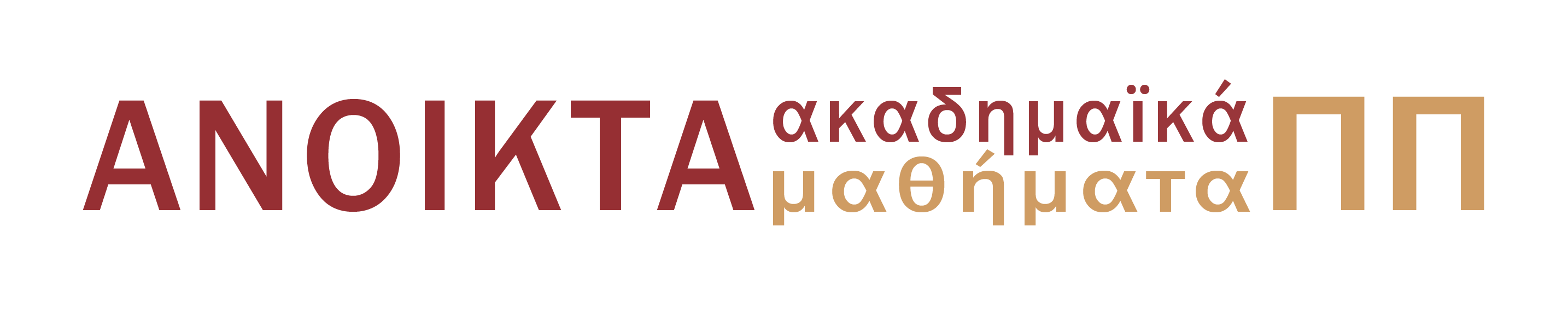 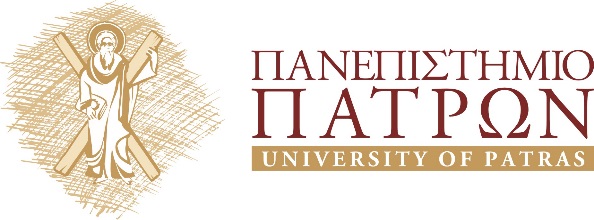 Οι Τεχνολογίες της Πληροφορίας και των Επικοινωνιών στη Διδασκαλία και τη ΜάθησηΜάθημα επιλογής 7ο εξάμηνο, Τμήμα Επιστημών της Εκπαίδευσης και της Αγωγής στην Προσχολική Ηλικία, Πανεπιστήμιο Πατρών
Ενότητα 10 :  Ψηφιακά Παιχνίδια  και Μάθηση

Βασίλειος Κόμης
ΤΕΕΑΠΗ
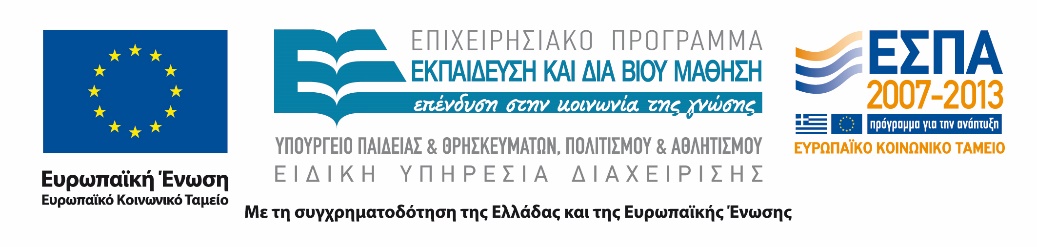 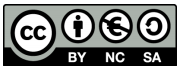 Άδειες Χρήσης
Το παρόν εκπαιδευτικό υλικό υπόκειται σε άδειες χρήσης Creative Commons. 
Για εκπαιδευτικό υλικό, όπως εικόνες, που υπόκειται σε άλλου τύπου άδειας χρήσης, η άδεια χρήσης αναφέρεται ρητώς.
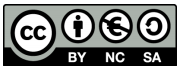 Χρηματοδότηση
Το παρόν εκπαιδευτικό υλικό έχει αναπτυχθεί στα πλαίσια του εκπαιδευτικού έργου του διδάσκοντα.
Το έργο «Ανοικτά Ακαδημαϊκά Μαθήματα στο Πανεπιστήμιο Πατρών» έχει χρηματοδοτήσει μόνο τη αναδιαμόρφωση του εκπαιδευτικού υλικού. 
Το έργο υλοποιείται στο πλαίσιο του Επιχειρησιακού Προγράμματος «Εκπαίδευση και Δια Βίου Μάθηση» και συγχρηματοδοτείται από την Ευρωπαϊκή Ένωση (Ευρωπαϊκό Κοινωνικό Ταμείο) και από εθνικούς πόρους.
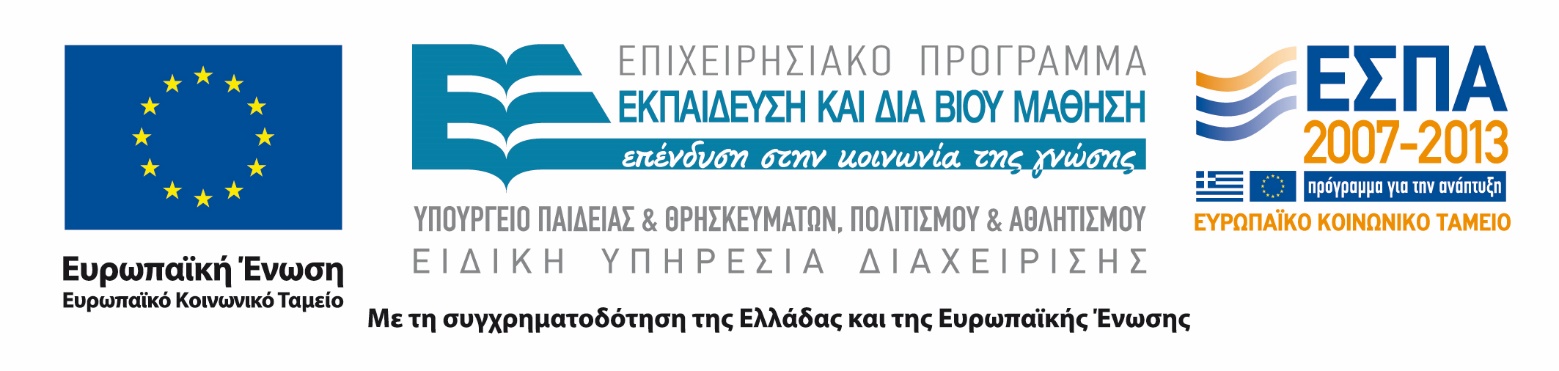 Σκοπός
Ορισμός & Χαρακτηριστικά Ψηφιακού Παιχνιδιού
Νευροεπιστήμες & Ψηφιακό Παιχνίδι
Κοινωνικές Διαστάσεις και Χρήσιμες Πηγές
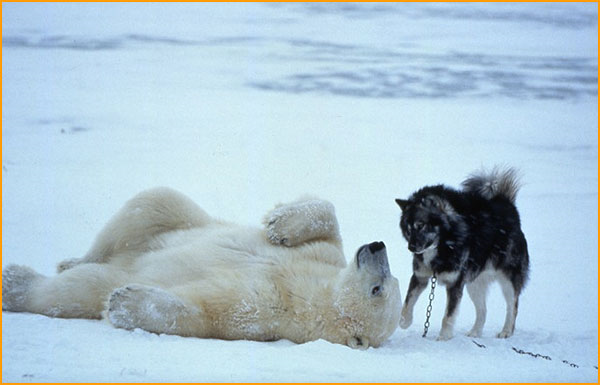 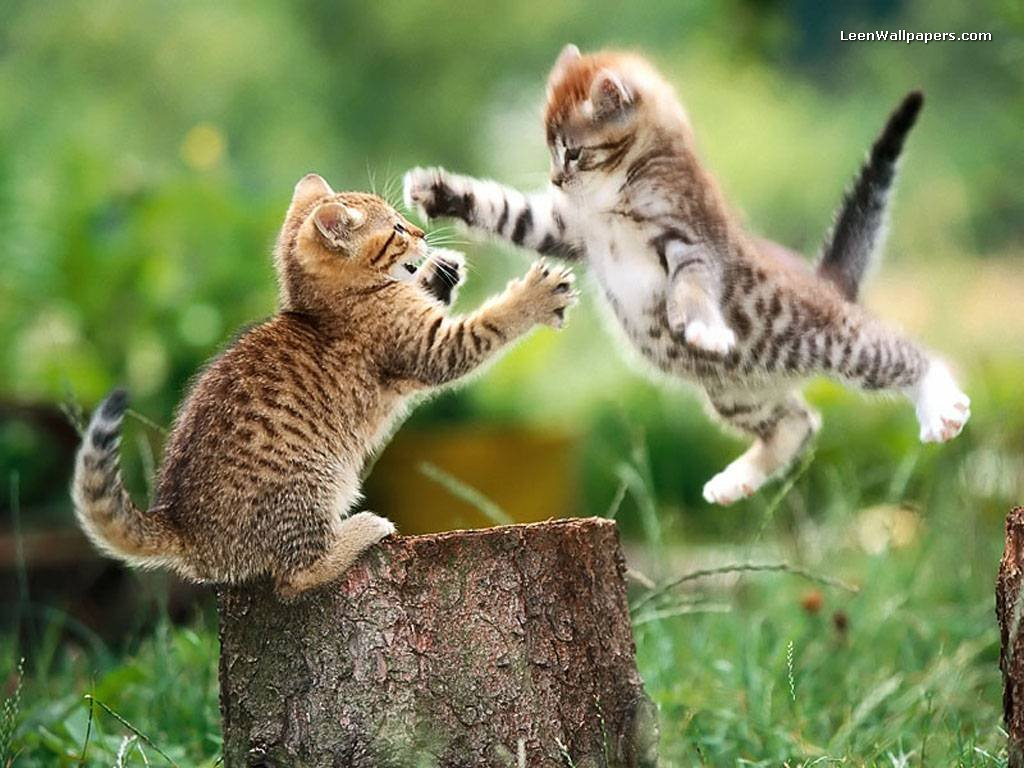 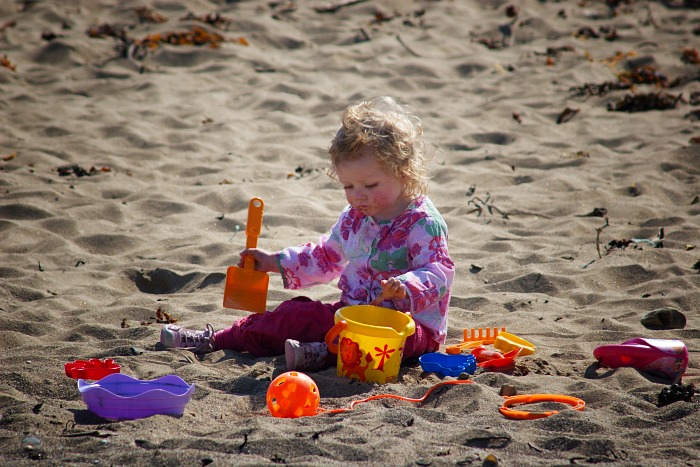 Ο ρόλος του παιχνιδιού στην ανάπτυξη και τη μάθηση
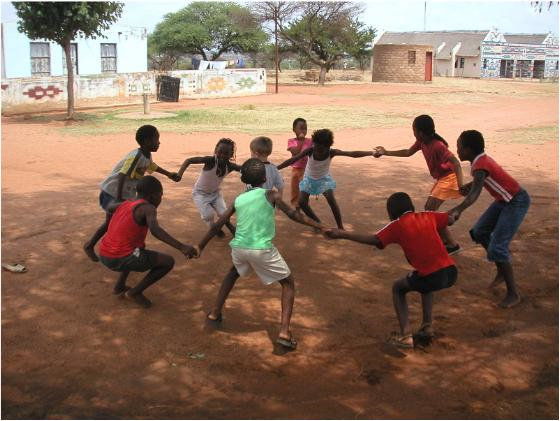 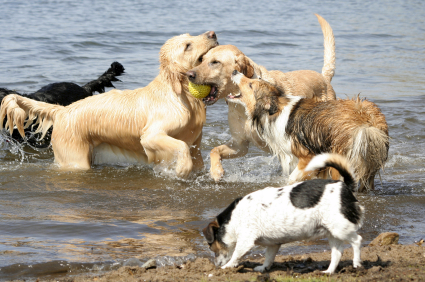 [Speaker Notes: Η σημασία του παιχνιδιού για την φυσιολογική ανάπτυξη του ανθρώπου ως έξοδος από την πραγματικότητα, πεδίο πειραματισμού, εκπαίδευσης, εξάσκησης για την ζωή.
Στο παιχνίδι το σημαντικό είναι το ίδιο το παιχνίδι κι όχι ο στόχος. 
Σύμφωνα με τον Piaget (1951) το συμβολικό παιχνίδι ή φανταστικό παιχνίδι είναι σημαντική λειτουργία για τη νοητική ανάπτυξη του παιδιού ως τρόπος αφομοίωσης της  πραγματικότητας. 
Το παιχνίδι είναι σημαντικός διαμεσολαβητής για τη μάθηση και την κοινωνικοποίηση (Csikszentmihalyi, 1990, Provost, 1990)]
Το Ψηφιακό Παιχνίδι
Τα ψηφιακά παιχνίδια τοποθετούνται στην ιστορία του παραδοσιακού παιχνιδιού, όπου ο υπολογιστής αποτελεί ένα διαφορετικό μέσο παιχνιδιού (Juul, 2003)
Παρέχουν ευκαιρίες για  ψυχαγωγία, πειραματισμό, εξερεύνηση, εξάσκηση δεξιοτήτων, ανάπτυξη στρατηγικών, εξέλιξη
Τι είναι το ψηφιακό παιχνίδι: χαρακτηριστικά
Παίζεται σε ηλεκτρονικό υπολογιστή, σε συσκευές όπως Xbox, Playstation, σε κινητές συσκευές (π.χ. κινητά τηλέφωνα)
Δύσκολος ο σαφής καθορισμός. Γενικά χαρακτηριστικά:
Κανόνες
Στόχοι
Έκβαση και ανάδραση: υπάρχει μια εξελικτική πορεία στο παιχνίδι και ένα τελικό αποτέλεσμα. Η εξέλιξη αυτή είναι ορατή στον παίκτη. 
Διάδραση: ο παίκτης αλληλεπιδρά με το περιβάλλον ή και με άλλους παίκτες 
Σύγκρουση, ανταγωνισμός, προκλήσεις, αντιπαράθεση μεταξύ παίκτη και παιχνιδιού ή μεταξύ πολλών παικτών (όταν το παιχνίδι παίζεται από πολλούς χρήστες ταυτόχρονα) 
Αναπαράσταση ή σενάριο: διαθέτει μια ιστορία, ένα σενάριο που καθορίζει τη δράση  (όχι απαραίτητα. π.χ. Tetris)
Εκπαιδευτικά Περιβάλλοντα
Ψηφιακά Παιχνίδια
Εξερεύνηση, πειραματισμός, δόμηση εμπειρίας
Οι παίκτες επιλύουν προβλήματα
Προσαρμογή σε επίπεδο παίκτη
Εγγενή Κίνητρα, διασκέδαση, ψυχαγωγία
Άμεσα εμφανή τα αποτελέσματα των ενεργειών 
Απαραίτητη η συνεργασία και επικοινωνία, κοινότητες εντός και εκτός παιχνιδιού
Διαδραστικά, ενεργός συμμετοχή παικτών
Εποικοδομιστική μάθηση
Μάθηση μέσω Προβλημάτων
Εξατομίκευση 
Κίνητρα
Άμεση ανατροφοδότηση
Κοινωνική μάθηση (συνεργασία και επικοινωνία)
Ενεργός μαθητής
[Speaker Notes: Χαρακτηριστικά των Ψηφιακών Παιχνιδιών
Τα ψηφιακά παιχνίδια διαθέτουν τα παρακάτω χαρακτηριστικά, τα οποία μπορούμε να εκμεταλλευτούμε προκειμένου να εφαρμόσουμε τα ψηφιακά παιχνίδια στην εκπαιδευτική πράξη: 
 
Διασκέδαση! Η δραστηριότητα είναι εξίσου σημαντική και ελκυστική με την επίτευξη του στόχου. Ικανοποίηση από το ίδιο το παιχνίδι και την επίτευξη του στόχου. Εγγενείς στο παιχνίδι στόχοι και κίνητρα.
Ο παίκτης είναι ελεύθερος, μέσα στο πλαίσιο των κανόνων, να εφαρμόσει τις αποφάσεις του και να καθορίζει την εξέλιξη. 
Ενεργός ρόλος παίκτη καθώς μαθαίνει και εξελίσσεται στο παιχνίδι. 
Ο παίκτης ενθαρρύνεται να πειραματιστεί και μπορεί να αποτύχει, χωρίς να αποθαρρυνθεί. Ακόμα κι αν αποτύχει, συνεχίζει να παίζει καθώς αντιλαμβάνεται ότι με την προσπάθεια θα καταφέρει να πετύχει. 
Θετική στάση απέναντι στη μάθηση του παιχνιδιού. Το παιχνίδι παρακινεί τον παίκτη να κάνει περαιτέρω έρευνα και προκαλεί τη θέληση για επίλυση προβλημάτων στο παιχνίδι. 
Άμεση ανατροφοδότηση και άμεση σύνδεση πράξης – αποτελέσματος
Επικέντρωση στη δραστηριότητα. Οι παίκτες αφοσιώνονται στο παιχνίδι. 
Ερεθίζουν την περιέργεια, πρόκληση, φαντασία, τον ενεργό ρόλο, τη συνεργασία, τον ανταγωνισμό, παρέχουν αναγνώριση από το παιχνίδι και από άλλα παιδιά. 
Δράση, δραματικό ενδιαφέρον, συγκρούσεις, αβεβαιότητα συνέχειας, επίτευξη στόχου, φανταστικό - μαγικό, ποικιλία παραστάσεων, πολυπλοκότητα, έκπληξη, δυναμικές εικόνες 
Σκορ το οποίο έχει άμεση σχέση με την επίτευξη του στόχου του παιχνιδιού, οπτικο-ακουστικά εφέ, συνεχής ετοιμότητα παίκτη, συγκεκριμένος στόχος που πρέπει να επιτευχθεί κάθε φορά. 
Παρέχουν επίπεδα δυσκολίας και σταδιακή πρόοδο του παίκτη. Το παιχνίδι ακολουθεί το ρυθμό του ίδιου του παίκτη.
Εφόσον ακολουθούν ένα σωστό σχεδιασμό, συνδυάζουν διαφορετικά είδη δραστηριοτήτων κατάλληλα για διαφορετικούς τύπους παικτών, για διαφορετικές προτιμήσεις και ενδιαφέροντα. 
Συνεργασία με άλλους παίκτες εντός ή εκτός του παιχνιδιού. Τα παιδιά επικοινωνούν με άλλους παίκτες για να μοιραστούν τα επιτεύγματά τους, να συγκρίνουν τις επιδόσεις τους, να συζητήσουν κάποιο πρόβλημά τους ή να βοηθήσουν άλλους παίκτες. 
 
Χαρακτηριστικά ενός επιτυχημένου εκπαιδευτικού περιβάλλοντος
Συγκρίνετε τα χαρακτηριστικά που θα πρέπει να έχει ένα εκπαιδευτικό περιβάλλον με τα χαρακτηριστικά των παιχνιδιών όπως περιγράφονται πιο πάνω. Από τη σύγκριση διαφαίνεται ότι τα ψηφιακά παιχνίδια φαίνεται να έχουν τη δυνατότητα να αποτελέσουν επιτυχημένα εκπαιδευτικά περιβάλλοντα – υπό προϋποθέσεις.]
Θετικά Συναισθήματα και Μάθηση
Τα θετικά συναισθήματα και τα κίνητρα είναι σημαντικός παράγοντας που συμβάλει θετικά στη μάθηση 
Θετικά συναισθήματα όπως «η χαρά, ο ζήλος, η διασκέδαση ή ο ενθουσιασμός» ενισχύουν την εμπλοκή, την προσοχή και την ενασχόληση με το μαθησιακό περιβάλλον 
(Dillenbourg et al., 2009; Volet, 2001; Boekaerts, 2001; Järvelä & Volet, 2004)
Θετικά Συναισθήματα και Μάθηση
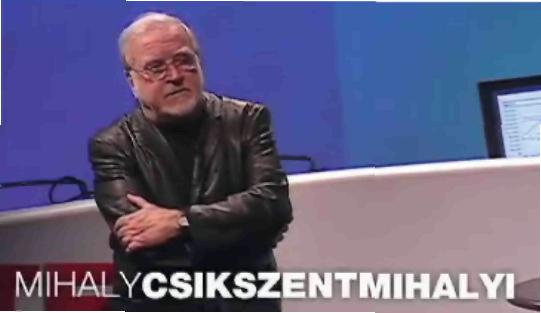 Μπορούν να προκληθούν και από Ψηφιακά Παιχνίδια!
Θεωρία της Ροής (Flow Theory)
Επικεντρωμένοι σε αυτό που κάνουμε
Αίσθηση του ότι είμαστε εκτός της καθημερινής πραγματικότητας
Εσωτερική διαύγεια
Ξέρουμε ότι μπορούμε να κάνουμε τη δραστηριότητα
Αίσθηση ηρεμίας
Έλλειψη αίσθησης του χρόνου
Η δραστηριότητα είναι το κίνητρο – δίνει ευχαρίστηση
Επιτυχία στη δραστηριότητα!
[Speaker Notes: The Flow Theory (Η θεωρία της Ροής): Τι είναι αυτό που κάνει ευτυχισμένους; Πώς νιώθουν σημαντικοί δημιουργοί, αθλητές, επαγγελματίες, καλλιτέχνες όταν ασχολούνται με το έργο τους; Τι χαρακτηριστικά πρέπει να έχει μια δραστηριότητα για να μας κάνει να νιώθουμε ικανοποίηση; Το παιχνίδι είναι μια από αυτές τις δραστηριότητες.]
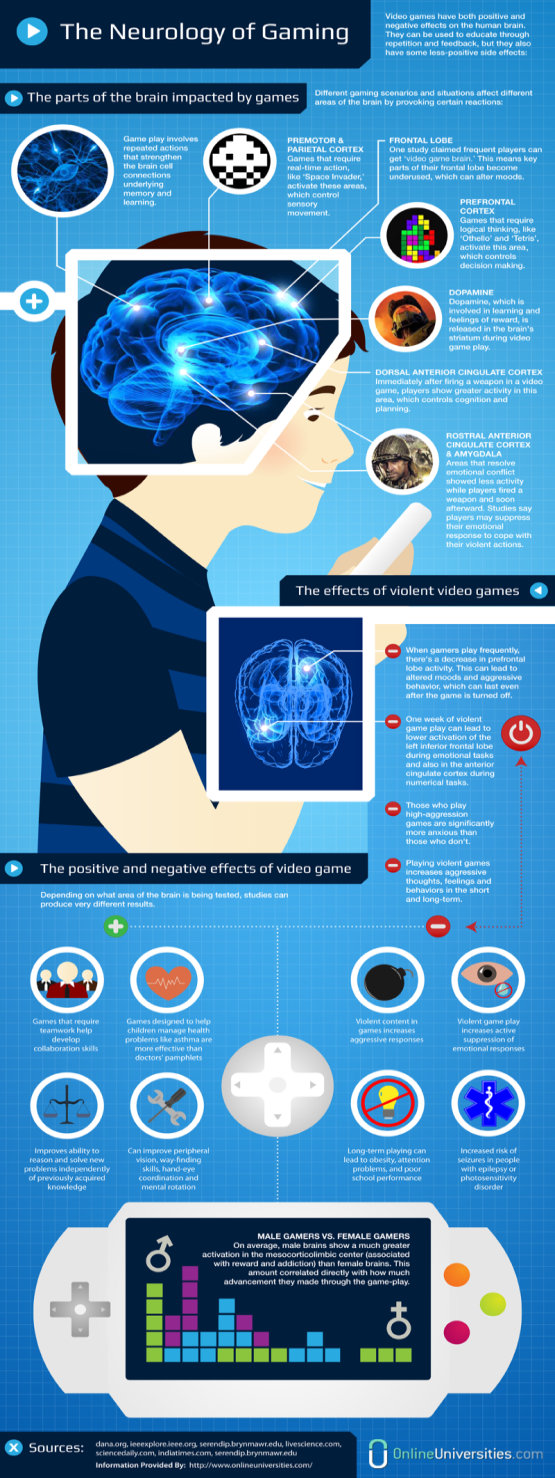 Νευροεπιστήμη (Neuroscience) και Ψηφιακά Παιχνίδια
Διερεύνηση του εγκεφάλου σε σχέση με τα παιχνίδια
http://www.onlineuniversities.com/neurology-of-gaming
[Speaker Notes: Έρευνες στο πεδίο της λειτουργίας του εγκεφάλου σε σχέση με τα ψηφιακά παιχνίδια (π.χ. με ηλεκτρο-εγκεφαλογραφήματα). 
Εντοπίζονται πράγματι διαφοροποιήσεις στη λειτουργία του εγκεφάλου μεταξύ ατόμων που παίζουν παιχνίδια δράσης και ατόμων που δεν παίζουν.]
Νευροεπιστήμη και Ψηφιακά Παιχνίδια
Θετικές επιπτώσεις παιχνιδιών δράσης (action games) σε γνωστικές δεξιότητες (π.χ. οπτικές δεξιότητες, επιλογή σημαντικής πληροφορίας, ταχύτερη επεξεργασία δεδομένων στη βραχυπρόθεσμη μνήμη, νοητική περιστροφή, προσοχή )
Daphne Bavelier: Your brain on video games http://www.ted.com/talks/daphne_bavelier_your_brain_on_video_games.html
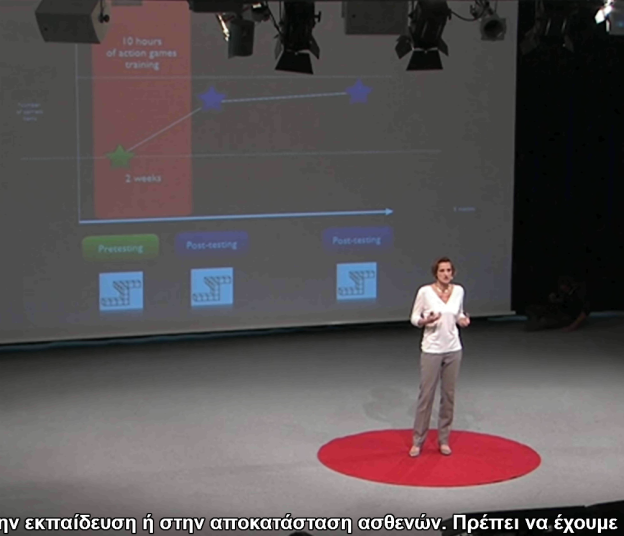 [Speaker Notes: Η Bavelier και η ομάδα της είναι μια από τις ενεργές ομάδες σε αυτό το πεδίο. 
Μέσω των ερευνών τους έχουν εντοπίσει χαρακτηριστικά των παιχνιδιών που φαίνεται να έχουν θετικές επιπτώσεις σε δεξιότητες όπως η οπτική αντίληψη και μνήμη.]
Νευροεπιστήμη και Ψηφιακά Παιχνίδια
Έκκριση ντοπαμίνης από αίσθηση επιτυχίας και προόδου κι όχι από επιβράβευση (βαθμούς, εφέ)
Ο εγκέφαλος (=υψηλό ενεργειακό κόστος) ενεργοποιείται όταν δεν απαιτείται πολύ προσπάθεια ή όταν η ανταμοιβή είναι υψηλή
Ο εγκέφαλος υπολογίζει τις πιθανότητες να επιτύχει σε μια δραστηριότητα – η δραστηριότητα πρέπει να φαίνεται εφικτή και ο στόχος ορατός
Άμεση ικανοποίηση – ο εγκέφαλος παιδιών κι εφήβων δεν έχει αναπτυχθεί αρκετά για μακροπρόθεσμους στόχους, προτεραιότητες, σχεδιασμό, κρίση
http://www.edutopia.org/blog/video-games-learning-student-engagement-judy-willis
[Speaker Notes: Τα ψηφιακά παιχνίδια, ως δραστηριότητες, μπορούν να ανταποκριθούν στις απαιτήσεις της ανάπτυξης και της λειτουργίας του εγκεφάλου.]
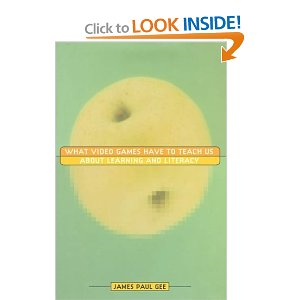 James Paul Gee
What Video Games Have to Teach Us About Learning and Literacy
1. Active, Critical Learning Principle
2. Design Principle
3. Semiotic Principle
4. Semiotic Domains Principle
5. Metalevel Thinking about Semiotic Domains Principle
6. “Psychosocial Moratorium” Principle
7. Committed Learning Principle
8. Identity Principle
9. Self-Knowledge Principle
10. Amplification of Input Principle 
11. Achievement Principle
12. Practice Principle
13. Ongoing Learning Principle
14. “Regime of Competence” Principle
15. Probing Principle
16. Multiple Routes Principle
17. Situated Meaning Principle
18. Text Principle
19. Intertextual Principle
20. Multimodal Principle
21. “Material Intelligence” Principle
22. Intuitive Knowledge Principle
23. Subset Principle
24. Incremental Principle
25. Concentrated Sample Principle
26. Bottom-up Basic Skills Principle
27. Explicit Information On-Demand and Just-in-Time Principle
28. Discovery Principle
29. Transfer Principle
30. Cultural Models about the World Principle
31. Cultural Models about Learning Principle
32. Culture Models about Semiotic Domains Principle
33. Distributed Principle
34. Dispersed Principle
35. Affinity Group Principle
36. Insider Principle
Πηγή: http://edurate.wikidot.com/the-36-learning-principles
[Speaker Notes: Οι 36 αρχές μάθησης που διατύπωσε ο Gee (Τζι) σε σχέση με τα ψηφιακά παιχνίδια. Τα ψηφιακά παιχνίδια έχουν τη δυνατότητα να υποστηρίξουν αυτές τις αρχές μάθησης.]
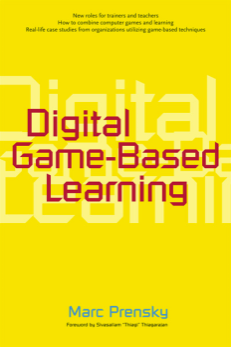 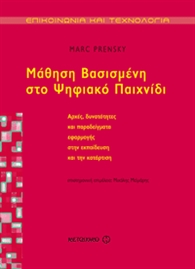 Marc Prensky 
Μάθηση Βασισμένη στο Ψηφιακό Παιχνίδι Αρχές, δυνατότητες και παραδείγματα εφαρμογής στην εκπαίδευση και την κατάρτιση
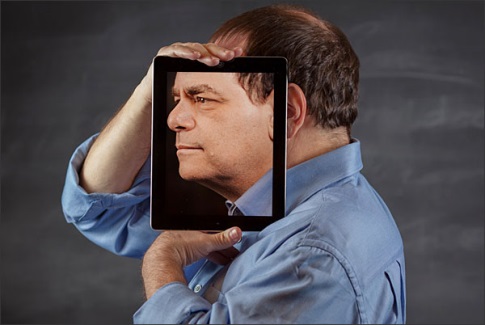 Νέα Γενιά Μαθητών;
Μανιώδης Ταχύτητα 
Παράλληλη επεξεργασία 
Μη γραμμική προσπέλαση του υλικού 
Έμφαση στα γραφικά 
Διασυνδεδεμένοι (αντί του «μόνοι»)
Ενεργητικότητα (αντί της παθητικότητας) 
Παιχνίδι (αντί της εργασίας)
Άμεση ανταμοιβή (αντί τις αναμονής)
Φαντασία (αντί της πραγματικότητας)
Η τεχνολογία ως φίλος (και όχι εχθρός)
[Speaker Notes: Ο Prensky συγκεντρώνει τα χαρακτηριστικά της νέας αυτής γενιάς μαθητών το 2001 στο βιβλίο του Digital Game-based Learning (2001) χαρακτηριστικά στα οποία καλείται να ανταποκριθεί πλέον και η τυπική εκπαίδευση – στο σχολείο:
Μανιώδης Ταχύτητα (αντί της συμβατικής ταχύτητας): έκθεση μαθητών σε μεγάλη ταχύτητα δεδομένων. Οι μαθητές έχουν πλέον μάθει να αντιλαμβάνονται και να επεξεργάζονται αυτά τα δεδομένα με μεγάλη επίσης ταχύτητα.  
Παράλληλη επεξεργασία (αντί της γραμμικής επεξεργασίας): παράλληλη ενασχόληση μαθητών με πολλές δραστηριότητες. Ένας μέσος μαθητής μπορεί να παίζει παιχνίδια στον υπολογιστή, ενώ βλέπει τηλεόραση, ακούει μουσική και μιλάει στη τηλέφωνο. Η παράλληλη αυτή επεξεργασία δεδομένων είναι μια γνωστική δεξιότητα, δεξιότητα που αναπτύσσουν οι παίκτες ηλεκτρονικών παιχνιδιών και που είναι απαραίτητη και στη μετέπειτα επαγγελματική ζωή. 
Μη γραμμική προσπέλαση του υλικού (αντί της γραμμικής προσπέλασης): η γενιά των παιχνιδιών και του διαδικτύου έχει μάθει να εισπράττει και να αντιλαμβάνεται πληροφορίες γραμμικά, π.χ. μέσω υπερκειμένων. Τα παιδιά έχουν μάθει πλέον να αναγνωρίζουν τις έννοιες και να δομούν τη γνώση με αντίστοιχο τρόπο. 
Έμφαση στα γραφικά (αντί της έμφασης στο κείμενο): Η νέα γενιά των μαθητών έχει εκτεθεί σε εικόνες, βίντεο και γραφικά μεγάλης ποιότητας, μέσω της τηλεόρασης, του κινηματογράφου, του διαδικτύου και των ηλεκτρονικών παιχνιδιών. Ενώ παλαιότερα οι εικόνες ήταν απλά επεξηγηματικές του κειμένου, πλέον βασικό ρόλο παίζει η εικόνα, ενώ το κείμενο είναι απλώς επεξηγηματικό. 
Διασυνδεδεμένοι (αντί του «μόνοι»): η νέα γενιά έχει στη διάθεσή της και χρησιμοποιεί πολύ περισσότερα μέσα σύγχρονης και ασύγχρονης επικοινωνίας απ’ ότι η παλιότερη (msn, facebook, skype, email, fora, blogs, κλπ). Νιώθει άνετα να συνομιλεί και να συνεργάζεται με άτομα που ίσως δεν έχει γνωρίσει ποτέ, άτομα διαφορετικών ηλικιών, επαγγελμάτων κλπ., όπου σημασία έχει η προσωπικότητα, η γνώση που έχει ο κάθε ένας και το τι μπορεί να προφέρει στην εικονική αυτή κοινότητα. Οι τρόποι αναζήτησης της πληροφορίας είναι πλέον διαφορετικοί καθώς μπορεί κάποιος να θέσει ένα ερώτημα μέσω διαδικτύου και πολύ γρήγορα να λάβει απαντήσεις από άλλους. 
Ενεργητικότητα (αντί της παθητικότητας): η νέα γενιά μαθητών δεν θα ανατρέξει στο παθητικό διάβασμα ενός π.χ. εγχειριδίου για ένα νέο παιχνίδι ή ένα νέο λογισμικό. Προτιμά να πειραματιστεί και να το δοκιμάσει ενεργητικά το πώς λειτουργεί. Κατά συνέπεια, γίνεται πιο δύσκολο να δεχθεί παθητικού χαρακτήρα δραστηριότητες όπως διαλέξεις, ομιλίες κλπ. 
Παιχνίδι (αντί της εργασίας): Το ότι ο υπολογιστής χρησιμοποιείται ως μέσω ψυχαγωγίας (αναζήτηση στο δίκτυο, ταινίες, μουσική, κοινωνική δικτύωση) επηρεάζει την αντίληψη και τις προσδοκίες τους από αυτό το μέσο. Πολλά λογισμικά κατάρτισης ανατρέχουν σε τεχνικές που εφαρμόζονται στα παιχνίδια προκειμένου να γίνουν πιο ελκυστικά για τους μαθητές και τους καταρτιζόμενους.  
Άμεση ανταμοιβή (αντί τις αναμονής): τα παιδιά έχουν συνηθίσει στην άμεση  ανατροφοδότηση και ανταμοιβή που δίνει ο υπολογιστής. Μειώνεται η ανοχή σε δραστηριότητες ή προσπάθειες που δεν έχουν άμεσα αποτελέσματα. 
Φαντασία (αντί της πραγματικότητας): ο φανταστικός κόσμος που δημιουργούν τα παιχνίδια προσελκύει τη νέα γενιά. Η πρόκληση είναι, όχι να αποτρέψουμε τα παιδιά από το να ανατρέχουν σε τέτοιους κόσμους, αλλά να μπορέσουμε να τους εκμεταλλευτούμε έτσι ώστε να επωφεληθεί από αυτό και η εκπαίδευση. 
Η τεχνολογία ως φίλος (και όχι εχθρός): η νέα γενιά έχει διαφορετική αντίληψη για την τεχνολογία. Ανατρέχει στον υπολογιστή για διασκέδαση, ψυχαγωγία και επικοινωνία. Δεν είναι πλέον κάτι που προκαλεί δέος και φόβο, όπως ήταν για την παλιότερη γενιά. Τα παιδιά αναπτύσσουν πολύ γρήγορα τις τεχνικές δεξιότητες που απαιτούνται και ο υπολογιστής είναι ένα εργαλείο στη διάθεσή τους.]
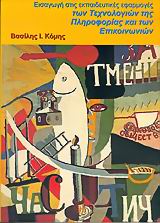 Βασίλης Ι. Κόμης
Εισαγωγή στις εκπαιδευτικές εφαρμογές των τεχνολογιών πληροφορίας και των επικοινωνιώνΕκδόσεις Νέων Τεχνολογιών, 2004
Κεφ. 8.9: Ηλεκτρονικά παιγνίδια και Εκπαίδευση
Ψυχαγωγία, εισαγωγή στην κουλτούρα της πληροφορικής
Ταξινόμηση ηλεκτρονικών παιγνιδιών 
παιγνίδια προσομοίωσης, παιγνίδια δράσης, παιγνίδια περιπέτειας, παιγνίδια στρατηγικής, παιγνίδια ρόλων, εκπαιδευτικά παιγνίδια
H ψυχολογία των ηλεκτρονικών παιγνιδιών
Δράση, ταύτιση, εμβύθιση, μοντέλο για την κατανόηση της πραγματικότητας, πολιτισμικές προεκτάσεις
Η εκπαιδευτική χρήση των ηλεκτρονικών παιγνιδιών
Δεξιότητες πληροφορικής, αισθησιοκινητικές και αντανακλαστικές δεξιότητες, ανάλυση - σύνθεση μέσα σε πολύπλοκο σύστημα, χειρισμός μεταβλητών, ανάπτυξη στρατηγικών, αλληλεπιδραστικοί μικρόκοσμοι, κοινωνικοποίηση, χρησιμοποίηση δυναμικού τους στην εκπαίδευση
[Speaker Notes: Επισκόπηση του κεφαλαίου 8.9 Ηλεκτρονικά παιγνίδια και Εκπαίδευση]
Παιχνίδια Σοβαρού Σκοπού (Serious Games)
Στο στρατό:  προσέλκυση, στρατολόγηση και  εκπαίδευση στρατιωτών (π.χ. το America’s Army)
Ιατρική
Ανάπτυξη τεχνικών δεξιοτήτων π.χ. για χειρουργικές επεμβάσεις όπου παρεμβαίνει οθόνη (Rosser, J.C. etal, 2007) 
Εξάσκηση γνωστικών και κοινωνικών δεξιοτήτων, διάγνωση (π.χ. Ηλικιωμένων -  ElderGames Project, παιδιών με αυτισμό, σύνδρομο Asperger’s)
Επιχειρήσεις για α) κατάρτιση εργαζομένων σε θέματα όπως λογιστικά, οικονομικά, ανθρώπινοι πόροι, διοίκηση, μάρκετινγκ, πωλήσεις, τεχνολογία και β) προσέλκυση πελατών, εξοικείωση με νέα προϊόντα 
Ως μέσο προπαγάνδας και διαφήμισης
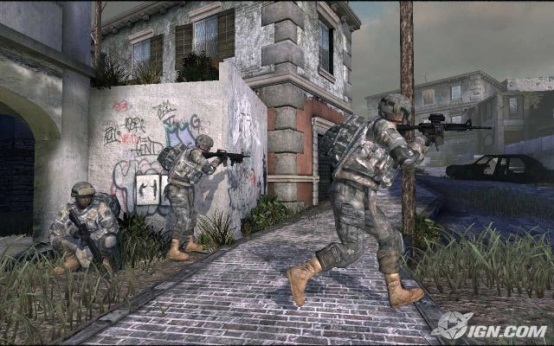 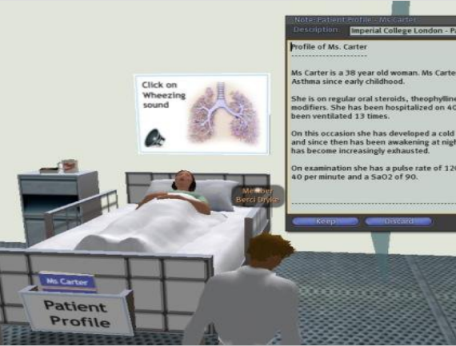 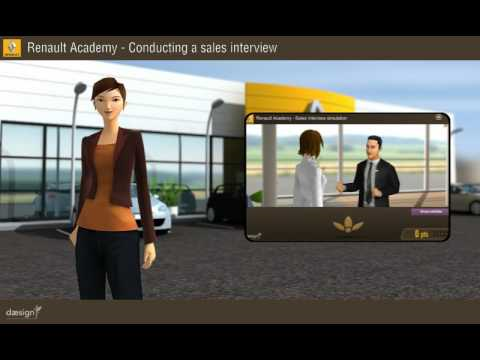 [Speaker Notes: Serious Games: κίνημα που ξεκίνησε το 2003 για τη χρήση παιχνιδιών για κατάρτιση και ανάπτυξη συγκεκριμένων δεξιοτήτων και γνώσεων (εφαρμογή των Serious Games κυρίως στο στρατό και σε επιχειρήσεις) 

Η χρήση παιχνιδιών και προσομοιώσεων δεν είναι κάτι νέο για την εκπαίδευση και την κατάρτιση. Παιχνίδια χρησιμοποιούνται στο στρατό, για την προσέλκυση, τη στρατολόγηση και την εκπαίδευση στρατιωτών, στο χώρο της υγείας όπου δεξιότητες χειρισμού παιχνιδιών φαίνεται να έχουν σχέση με δεξιότητες χειρισμού ιατρικών μηχανημάτων που παρεμβαίνει οθόνη, αλλά και με την εξάσκηση γνωστικών και κοινωνικών δεξιοτήτων σε ηλικιωμένους ή παιδιά με διαταραχές συμπεριφοράς, αυτισμό κλπ., σε επιχειρήσεις για την κατάρτιση των εργαζομένων ή την προσέκλυση νέων πελατών και την εξοικείωση με νέα προϊόντα, ακόμα και την προπαγάνδα, τη διαφήμιση και τη διάδοση ιδεών.]
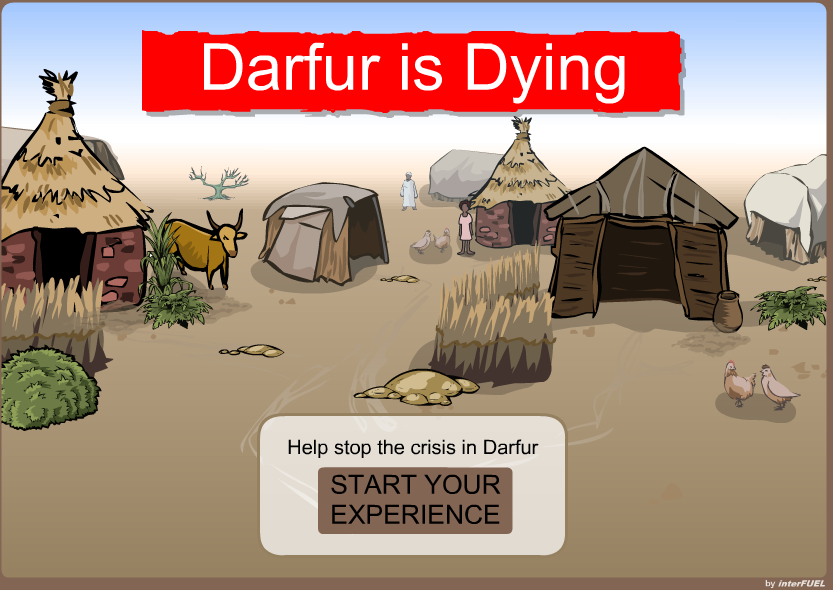 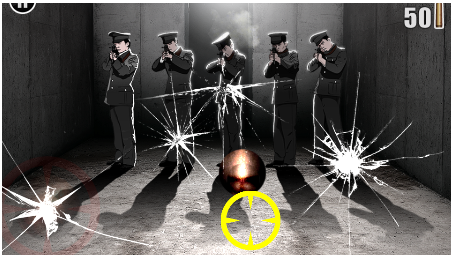 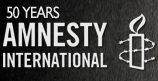 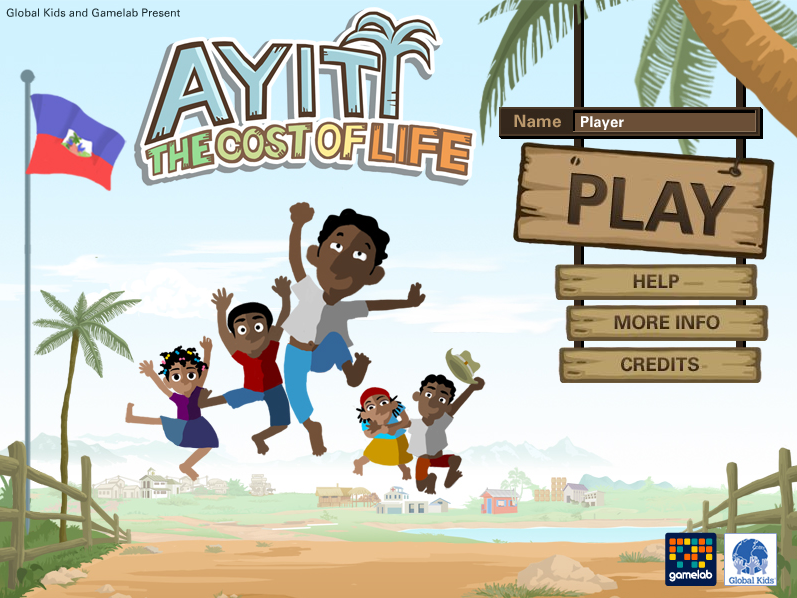 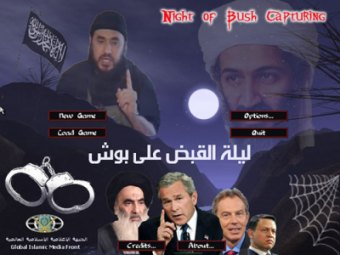 http://ayiti.globalkids.org/game/
[Speaker Notes: Παραδείγματα παιχνιδιών σοβαρού σκοπού (για διάδοση ιδεών).]
Κοινωνική Απόρριψη. Όμως...
Εθισμός: Φταίει το μέσο ή το άτομο; 
Επιθετική Συμπεριφορά: Δεν υπάρχουν επαρκή ερευνητικά δεδομένα που να υποστηρίζουν την πρόκληση επιθετικότητας και βίαιης συμπεριφοράς από το συγκεκριμένο μέσο. Υποκειμενικότητα ερευνών. 
Συνάφεια με το πλαίσιο στο οποίο χρησιμοποιούνται;
Σχέση αλλά όχι αλληλεπίδραση (βίας στα παιχνίδια και βίας στην πραγματικότητα); Τα επιθετικά άτομα επιλέγουν επιθετικά παιχνίδια;
Παρενόχληση: επιθετική συμπεριφορά (λεκτική, «φυσική») παικτών μέσα στο παιχνίδι. Συναντήσεις και εκτός παιχνιδιού. 
Αρνητικά Πρότυπα: Το ίδιο ισχύει για όλα τα μέσα (τηλεόραση, κινηματογράφος, κοκ) 
Βλάβες στην Υγεία: Όπως και η υπέρμετρη χρήση υπολογιστή
[Speaker Notes: Όμως, θα πρέπει να είμαστε προσεκτικοί και κριτικοί απέναντι στις αντιλήψεις που υπάρχουν στην κοινωνία και σε αυτές που προβάλλονται από τα μέσα. 

Το θέμα του εθισμού είναι θέμα που ερευνάται ακόμα από την επιστημονική κοινότητα. Πως διακρίνουμε ένα εθισμένο άτομο; Ποια συμπτώματα παρουσιάζει. Αυτά τα συμπτώματα εμφανίζονται και στα άτομα που θεωρούνται εθισμένα στα παιχνίδια; Κι αν υποθέσουμε ότι ένα άτομο πράγματι δαπανά υπερβολικά πολύ χρόνο σε αυτή τη δραστηριότητα, θα αποδώσουμε ευθύνες στη δραστηριότητα ή στο άτομο; Αν κάποιος διάβαζε υπερβολικά πολλές ώρες, ασχολούνταν με τον αθλητισμό υπερβολικά πολλές ώρες, με τη δουλειά του υπερβολικά πολλές ώρες, ή ακόμα κι αν έτρωγε υπερβολικά πολύ, θα κατηγορούσαμε το φαγητό, τη δουλειά, τον αθλητισμό ή το βιβλίο ή θα αναζητούσαμε τα αίτια στη ψυχολογία και το περιβάλλον του ίδιου του ατόμου. 
  
Και με το κατά πόσο τα βιντεοπαιχνίδια προκαλούν επιθετική συμπεριφορά ισχύει κάτι αντίστοιχο. Υπάρχουν έρευνες που υποστηρίζουν και τις δύο πλευρές: έρευνες που παρουσιάζουν σύνδεση επιθετικότητας και παιξίματος και έρευνες που απορρίπτουν αυτές τις έρευνες θεωρώντας ότι το να αποδείξεις ότι υπάρχει σχέση δεν σημαίνει ότι αποδεικνύεις ότι υπάρχει και αιτιότητα. Θα μπορούσε δηλαδή να ισχύει και το αντίστροφο: άτομα που ήδη έχουν επιθετική συμπεριφορά να επιλέγουν επιθετικά παιχνίδια. Και επίσης εδώ θα πρέπει να συνυπολογιστεί και ο θέμα του περιβάλλοντος και του πλαισίου στο οποίο παίζονται τα παιχνίδια. 

Η παρενόχληση, ναι αποτελεί ένα πρόβλημα. Στα πολυχρηστικά διαδικτυακά παιχνίδια ιδιαιτέρως  όπου είναι πολύ εύκολο να γνωρίσεις αγνώστους, παρατηρούνται φαινόμενα κακοποίησης του εικονικού χαρακτήρα. Μεγαλύτεροι παίκτες σκοτώνουν τα άβαταρ παικτών μικρότερου επιπέδου. Οι σχεδιαστές των παιχνιδιών προσπαθούν να αποτρέψουν τέτοια φαινόμενα με τιμωρίες σε παίκτες που επιδεικνύουν τέτοια συμπεριφορά. Επιπλέον, και η ίδια η κοινότητα των παικτών, περιθωριοποιεί τέτοια άτομα. Πέρα από αυτό όμως, ο κίνδυνος του να παρασυρθούν τα παιδιά και να δώσουν τα προσωπικά τους δεδομένα σε αγνώστους ή και να συναντήσουν στην πραγματική ζωή αγνώστους που γνώρισαν στον παιχνίδι είναι ένας κίνδυνος που ενυπάρχει σε οποιαδήποτε επικοινωνία μέσω διαδικτύου. Και σε αυτό το σημείο υπεισέρχεται η πληροφόρηση και η εκπαίδευση που έχουμε δώσει στα παιδιά. Κάτι αντίστοιχο με το να τους λέμε να μην μιλούν με αγνώστους στην πραγματική ζωή. 

Και τα αρνητικά πρότυπα αποτελούν σοβαρό θέμα που όμως επεκτείνεται σε όλα τα μέσα, στην τηλεόραση, στον κινηματογράφο, στις διαφημίσεις, τα περιοδικά.

Οι βλάβες στην υγεία, δεν έχουν να κάνουν με το ίδιο το παιχνίδι, αλλά με την παρατεταμένη χρήση υπολογιστή. Οι επιπτώσεις στην υγεία θα ήταν οι ίδιες ακόμα κι αν καθόταν μπροστά στον υπολογιστή, για τις αντίστοιχες ώρες, για να διαβάσει, να γράψει, να κάνει οποιαδήποτε άλλη δραστηριότητα.]
Εκπαιδευτικά Ψηφιακά Παιχνίδια
Εκπαιδευτικό Παιχνίδι ≠ Εκπαιδευτικό Λογισμικό
Οι ενέργειες του παίκτη/μαθητή, οι δραστηριότητες, λειτουργικά ενσωματωμένες στη Φαντασία/ Ιστορία . Όχι απλώς το «κερασάκι στην τούρτα». Όχι drill & practice.
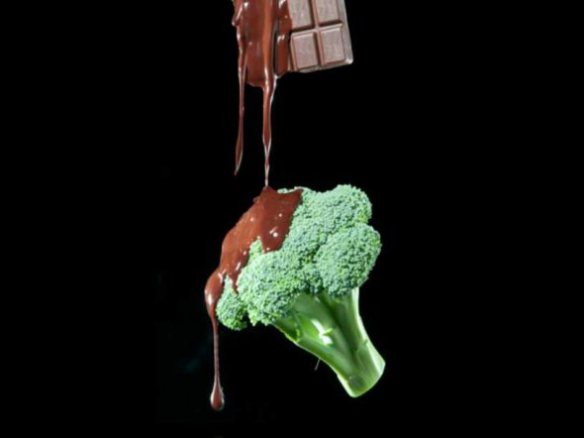 [Speaker Notes: Εκπαιδευτικό: Έχει αναπτυχθεί για τυπική εκπαίδευση (formal learning) ή έχει προσαρμοστεί για άτυπη εκπαίδευση (informal learning). Δηλαδή, εκπαίδευση στο πλαίσιο του σχολείου ή εκτός σχολείου, μέσω άλλων δραστηριοτήτων αντίστοιχα. 

Εκπαιδευτικό Παιχνίδι ≠ Εκπαιδευτικό ΛογισμικόΟι ενέργειες του παίκτη/μαθητή, οι δραστηριότητες, λειτουργικά ενσωματωμένες στη Φαντασία/ Ιστορία . Όχι απλώς το «κερασάκι στην τούρτα». Όχι drill & practice. 

Ο σχεδιασμός και η ανάπτυξη ενός καλού εκπαιδευτικού ψηφιακού παιχνιδιού είναι ιδιαιτέρως δύσκολα. 
Δεν αρκεί να καλύψουμε το μπρόκολο (εκπαιδευτικό περιεχόμενο) με σοκολάτα (ψυχαγωγική διάσταση). Το αποτέλεσμα δεν θα είναι ελκυστικό για τους μαθητές.]
Τα παιδιά σχεδιάζουν και αναπτύσσουν παιχνίδια
Minds in Play Computer Game Design as a Context for Children's Learning 
Yasmin B. Kafai 
University of California, Los Angeles
LAWRENCE ERLBAUM ASSOCIATES, PUBLISHERS 
1995 Hillsdale, New Jersey Hove, UK
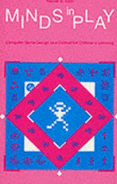 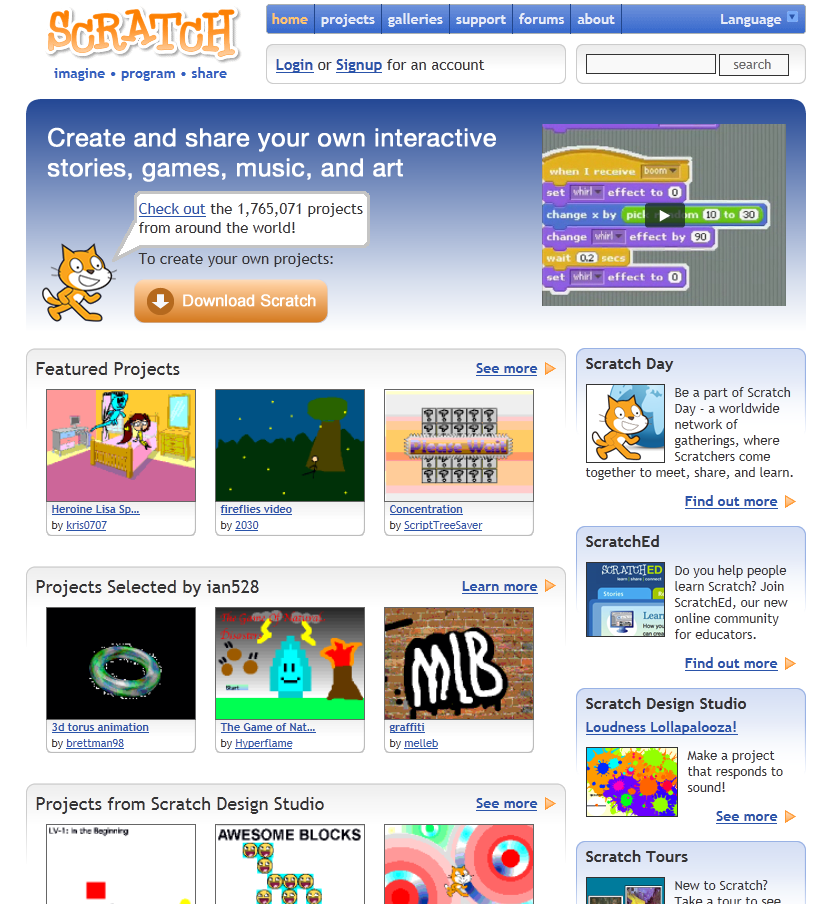 Ayiti: The Cost of Life
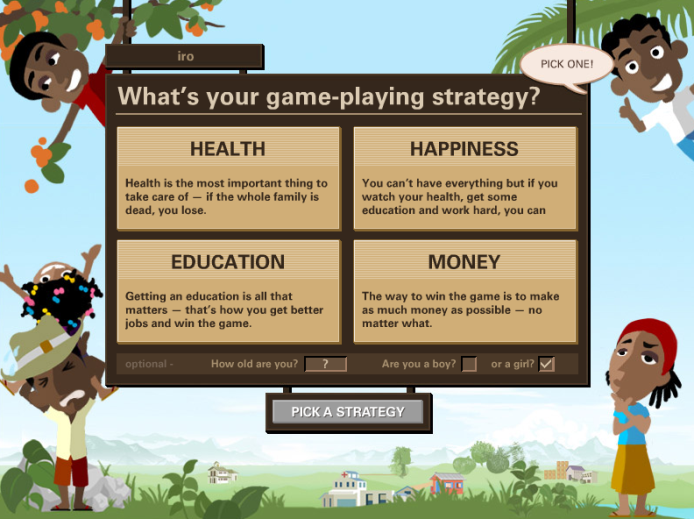 [Speaker Notes: Και ο σχεδιασμός παιχνιδιών από τα ίδια τα παιδιά αποτελεί μια εξίσου σημαντική διάσταση. 
Μέσω του σχεδιασμού και της ανάπτυξης ενός παιχνιδιού (π.χ. για κάποιες έννοιες που έμαθαν στην τάξη) συμβάλει σημαντικά στην κατανόηση και τη μάθηση των αρχών που διέπουν αυτές τις έννοιες, την αναλυτική και τη συνθετική σκέψη, την ολόπλευρη κατανόησή τους. 
Ενδεικτικές οι έρευνες οι έρευνες της Kafai με παιδιά δημοτικού στα οποία ανέθεσε να δημιουργήσουν παιχνίδια για τα μικρότερα παιδιά. 

Το Scratch ως παράδειγμα εργαλείου για την ανάπτυξη παιχνιδιών από τα ίδια τα παιδιά, και την ανάπτυξη μιας διαδικτυακής κοινότητας. 

Ayiti was funded by Microsoft and designed by Global Kids’ Playing 4 Keeps program and students at South Shore High School in Brooklyn, NY.]
«Τα ψηφιακά παιχνίδια βοηθούν τα παιδιά να μάθουν;»
Λάθος ερώτηση! 
Επειδή:
Δεν μπορούμε να γενικεύσουμε σε όλα τα παιχνίδια. 
Πρέπει να τα τοποθετήσουμε σε ένα πλαίσιο (άλλες συνοδευτικές δραστηριότητες, συνοδευτικό υλικό, κοκ)
Εξαρτάται από τους εκπαιδευτικούς στόχους που θέτουμε.
[Speaker Notes: Γιατί ηλεκτρονικά παιχνίδια στην εκπαίδευση;
«Τα ηλεκτρονικά παιχνίδια βοηθούν τα παιδιά να μάθουν;» = Λάθος ερώτηση! 
Επειδή: 

Δεν μπορούμε να γενικεύουμε σε όλα τα παιχνίδια. Όπως δεν μπορούμε να γενικεύουμε σε όλα τα βιβλία. Δεν μπορούμε να πούμε ότι όλα τα παιχνίδια είναι καλά ή είναι κακά, όπως δεν μπορούμε να πούμε ότι όλα τα βιβλία είναι καλά ή κακά. 
Πρέπει να τα τοποθετήσουμε σε ένα πλαίσιο (άλλες συνοδευτικές δραστηριότητες, συνοδευτικό υλικό, κοκ)
Εξαρτάται από τους εκπαιδευτικούς στόχους που θέτουμε.]
Οι εκπαιδευτικοί θα πρέπει:
Να γνωρίζουν ποια παιχνίδια είναι κατάλληλα για το θέμα που θα διδάξουν 
Να έχουν παίξει και να γνωρίζουν καλά το παιχνίδι που θα χρησιμοποιήσουν.
Να έχουν ξεκάθαρους μαθησιακούς στόχους οι οποίοι θα πρέπει να επιτευχθούν με το παιχνίδι. 
Να γνωρίζουν τα στοιχεία που συνιστούν ένα καλό παιχνίδι.
Να ελέγξουν δεξιότητες και γνώσεις που αποκτήθηκαν στο παιχνίδι/συζήτηση με μαθητές. Είναι σωστές; Μπορούν να μεταφερθούν σε άλλα πεδία; 
Να γνωρίζουν ποια πρότερη γνώση πρέπει να υπάρχει προκειμένου να γίνει κατανοητό ένα νέο θέμα που θα διδαχθεί
Ποιος ο ρόλος του δασκάλου; Ποια είναι η σχέση δασκάλου – μαθητή στο σχολείο; Στο παιχνίδι;
Αξιολόγηση Παιχνιδιών
Κατάλληλο για την ομάδα στόχου; Ο τρόπος παιχνιδιού, τα γραφικά, ο ήχος, το περιεχόμενο, είναι κατάλληλα;
Η ποιότητα του ήχου; Ο ήχος είναι καθαρός και συνεπής;
Η ποιότητα των γραφικών; Ταιριάζουν με το ύφος και την ατμόσφαιρα του παιχνιδιού;
Κρατάει το ενδιαφέρον; Αρέσει στον παίκτη; Θέλει να συνεχίσει να παίζει;
Πολυπλοκότητα; Είναι εύκολο να κατανοηθούν οι κανόνες; Μπορεί ο παίκτης να δοκιμάσει διαφορετικές λύσεις σε ένα πρόβλημα; 
Ευχρηστία; Η επιφάνεια διεπαφής είναι εύκολα κατανοητή; Είναι εύκολο να γίνει κατανοητό ο τρόπος χειρισμού του παιχνιδιού; Πρέπει να δαπανήσει πολύ χρόνο ο παίκτης για να μάθει πώς να χειρίζεται το παιχνίδι, πριν αρχίσει να παίζει κανονικά; 
Μαθησιακοί στόχοι; Μπορώ μέσω του παιχνιδιού να πετύχω τους μαθησιακούς στόχους μου; 
Χρόνος παιχνιδιού;  Πόσος χρόνος απαιτείται για να ολοκληρωθεί το παιχνίδι; Μπορεί να κατανεμηθεί σε μικρότερες δραστηριότητες κατάλληλες για τη διδακτική ώρα;
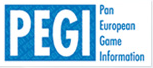 Pan European Game Information: http://www.pegi.info/
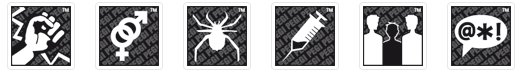 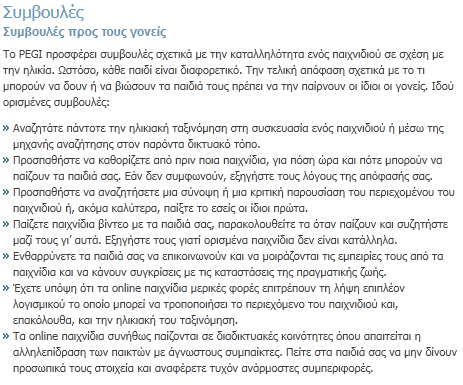 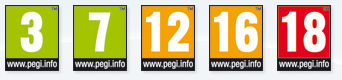 [Speaker Notes: Απαραίτητο για γονείς και δασκάλους να ανατρέχουν σε φορείς (π.χ. PEGI) που αξιολογούν τα ψηφιακά παιχνίδια που κυκλοφορούν, επισημαίνουν το περιεχόμενό τους (π.χ. εάν περιέχει βία), και προσδιορίζουν τις ηλικίες για τις οποίες είναι κατάλληλο το παιχνίδι.]
Είναι σημαντικό, να καταλάβουμε πώς επιτυγχάνεται η μάθηση μέσα σε μη συμβατικά περιβάλλοντα, σε αντίθεση με το συμβατικό περιβάλλον της τάξης, προκειμένου να προωθήσουμε την εκπαιδευτική θεωρία και πράξη πέρα από προκαθορισμένα και στερεότυπα όρια. 
Lave και Wenger 1991

Οι σχεδιαστές παιχνιδιών κατανοούν καλύτερα τη φύση της μάθησης από ό,τι οι σχεδιαστές των προγραμμάτων σπουδών.
Seymour Papert, MIT
[Speaker Notes: Είναι σημαντικό, να καταλάβουμε πώς επιτυγχάνεται η μάθηση μέσα σε μη συμβατικά περιβάλλοντα, σε αντίθεση με το συμβατικό περιβάλλον της τάξης, προκειμένου να προωθήσουμε την εκπαιδευτική θεωρία και πράξη πέρα από προκαθορισμένα και στερεότυπα όρια. 
Lave και Wenger 1991
 
Οι σχεδιαστές παιχνιδιών κατανοούν καλύτερα τη φύση της μάθησης από ό,τι οι σχεδιαστές των προγραμμάτων σπουδών.
Seymour Papert, MIT]
Χρήσιμες Πηγές
Video Games and Learning
Constance Steinkuehler, Kurt Squire
University of Wisconsin–Madison
Δωρεάν διαδικτυακό μάθημα
Oct 3-Nov 14
https://www.coursera.org/course/videogameslearning
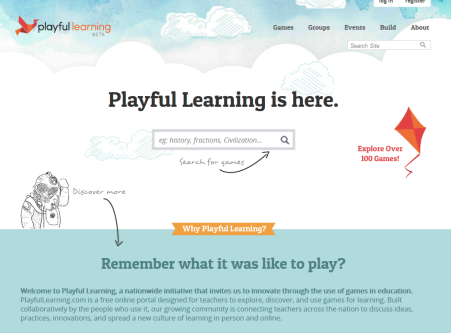 Playful Learning 
Δωρεάν διαδικτυακή πύλη για εκπαιδευτικούς. Παιχνίδια και μάθηση. 
http://beta.playfullearning.com/
MIT Game Lab
Έρευνα, σχεδιασμός και ανάπτυξη εκπαιδευτικών παιχνιδιών. 
Massachusetts Institute of Technology
http://gamelab.mit.edu/
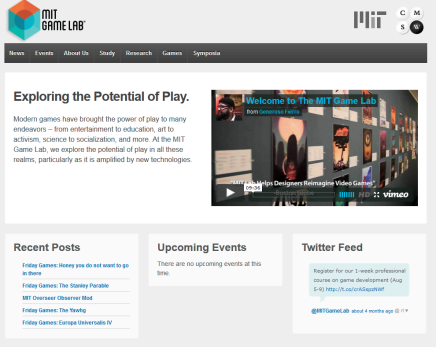 Αναφορές
Boekaerts, M. (2001). Context sensitivity: Activated motivational beliefs, current concerns and emotional arousal. In S. Volet & S. Järvelä (Eds.), Motivation in learning contexts: Theoretical and methodological implications. (pp. 17-31). Pergamon, Elsevier.
Csikszentmihalyi, M. (1990). Flow: The psychology of optimal experience. Harper Collins. 
Dillenbourg, P., Järvelä, S., & Fischer, F. (2009). The Evolution of Research on Computer-Supported Collaborative Learning. In N. Balacheff, S. Ludvigsen, T. D. Jong, A. Lazonder, & S. Barnes (Eds.), Technology-Enhanced Learning Principles and Products (pp. 3-19). Dordrecht: Springer Netherlands. doi: 10.1007/978-1-4020-9827-7_1.
Järvelä, S. & Volet, S. (2004). Motivation in real-life, dynamic, and interactive learning environments: Stretching constructs and methodologies. European Psychologist, 9(4), 193-197.
Juul, J. (2003). The Game, the Player, the World: looking for a heart of gameness. In M. Copier & J. Raessens (Eds.), Level Up: Digital Games Research Conference Proceedings (pp. 30–45). Utrecht: Utrecht University.
Rosser, J. C., Lynch, P. J., Cuddihy, L., Gentile, D. a, Klonsky, J., Merrell, R., & Critique, S. I. (2007). The Impact of Video Games on Training Surgeons in the 21st Century. Archives of surgery (Chicago, Ill.: 1960), 142(2), 181-6; discusssion 186. doi:10.1001/archsurg.142.2.181
Volet, S. (2001). Emerging trends in recent research on motivation in learning contexts. In S. Volet & S. Järvelä (Eds.), Motivation in learning contexts: Theoretical and methodological implications. (pp. 319-334). Pergamon, Elsevier.
Σημειωματα
Σημείωμα Ιστορικού Εκδόσεων Έργου
Το παρόν έργο αποτελεί την έκδοση 1.0.

Έχουν προηγηθεί οι κάτωθι εκδόσεις:
-
Σημείωμα Αναφοράς
Copyright Πανεπιστήμιο Πατρών, Βασίλειος Κόμης. «Οι Τεχνολογίες της Πληροφορίας και των Επικοινωνιών στη Διδασκαλία και τη Μάθηση: Ψηφιακά Παιχνίδια και Μάθηση». Έκδοση: 1.0. Πάτρα, 2015.

Διαθέσιμο από τη δικτυακή διεύθυνση:
https://eclass.upatras.gr/courses/PN1423/
Σημείωμα Αδειοδότησης
Σημείωμα Αδειοδότησης Το παρόν υλικό διατίθεται με τους όρους της άδειας χρήσης Creative Commons Αναφορά, Μη Εμπορική Χρήση Παρόμοια Διανομή 4.0 [1] ή μεταγενέστερη, Διεθνής Έκδοση. Εξαιρούνται τα αυτοτελή έργα τρίτων π.χ. φωτογραφίες, διαγράμματα κ.λ.π., τα οποία εμπεριέχονται σε αυτό και τα οποία αναφέρονται μαζί με τους όρους χρήσης τους στο «Σημείωμα Χρήσης Έργων Τρίτων».
 


[1] http://creativecommons.org/licenses/by-nc-sa/4.0/ 

Ως Μη Εμπορική ορίζεται η χρήση: 
• που δεν περιλαμβάνει άμεσο ή έμμεσο οικονομικό όφελος από την χρήση του έργου, για το διανομέα του έργου και αδειοδόχο
 • που δεν περιλαμβάνει οικονομική συναλλαγή ως προϋπόθεση για τη χρήση ή πρόσβαση στο έργο
 • που δεν προσπορίζει στο διανομέα του έργου και αδειοδόχο έμμεσο οικονομικό όφελος (π.χ. διαφημίσεις) από την προβολή του έργου σε διαδικτυακό τόπο 

Ο δικαιούχος μπορεί να παρέχει στον αδειοδόχο ξεχωριστή άδεια να χρησιμοποιεί το έργο για εμπορική χρήση, εφόσον αυτό του ζητηθεί.
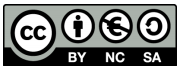 Διατήρηση Σημειωμάτων
Οποιαδήποτε αναπαραγωγή ή διασκευή του υλικού θα πρέπει να συμπεριλαμβάνει:
το Σημείωμα Αναφοράς
το Σημείωμα Αδειοδότησης
τη δήλωση Διατήρησης Σημειωμάτων
το Σημείωμα Χρήσης Έργων Τρίτων (εφόσον υπάρχει)
μαζί με τους συνοδευόμενους υπερσυνδέσμους.
Σημείωμα Χρήσης Έργων Τρίτων
Το Έργο αυτό κάνει χρήση των ακόλουθων έργων:
Εικόνες/Σχήματα/Διαγράμματα/Φωτογραφίες
Οποιασδήποτε μορφής  υλικό περιλαμβάνεται στο ανωτέρω έργο και δεν αναφέρεται σε ξεχωριστή πηγή αναφοράς, τότε αποτελεί πνευματική ιδιοκτησία του διδάσκοντα Καθηγητή, Βασίλη Κόμη.
Τέλος 10ης Ενότητας
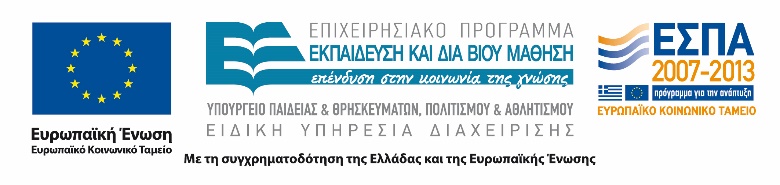 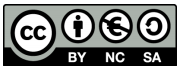